МЕДИЦИНСКИ УНИВЕРСИТЕТ – ПЛЕВЕН
	ФАКУЛТЕТ „ИМЕ НА ФАКУЛТЕТА“
	ЦЕНТЪР ЗА ДИСТАНЦИОННО ОБУЧЕНИЕ
Лекция № 4
УПРАВЛЕНИЕ НА ЧОВЕШКИТЕ РЕСУРСИ
Тема: Комуникации
За дистанционна самоподготовка на студенти от специалност „Управление на здравните грижи“ – 
ОКС „Магистър“  след бакалавър по УЗГ
Доц. д-р Гена Грънчарова, д.м.
Проф. д-р Силвия Александрова-Янкуловска, д.м.н.
План:1. Определение и видове комуникации.2. Характеристика на процеса на комуникация.3. Комуникации в организациите.4. Междуличностни комуникации. Информационни сфери.5. Видове комуникации в управлението на здравните грижи6. Комуникациите в процеса на оказване на здравни грижи
3/26/2020
2
КОМУНИКАЦИИ И ОБЩУВАНЕОбщуването е основна категория в социалната психология и в психологията на управлението. На него се дължи в голяма степен успехът на мениджмънта.Общуването не е само комуникация.  Общуването е комуникация плюс взаимодействие и разбиране, т.е. общуването е по-общо понятие, а комуникацията е по-конкретно понятие.
3/26/2020
3
1. Определение и видове комуникации1. Определение и видове комуникации
3/26/2020
4
Комуникацията представлява предаване на информация между и сред индивидите и групите посредством споделена система от символи, които имат едно и също значение за двете страни – за подателя и получателя на съобщението (посланието). Това е  изкуство за структуриране и предаване на послание по такъв начин, че другото лице да може лесно да го разбере и да го възприеме или отхвърли.
3/26/2020
5
Комуникацията в организацията представлява способността на дадена институция да предава информация на своите членове и да получава информация от тях по подходящ начин.Информацията може да се предава чрез разнообразие от вербални, невербални, електронни и други комуникационни модели.
3/26/2020
6
Вербалната комуникация може да бъде писмена и устна. Ефективността й зависи от речника, езика, фразите, структурата и яснотата на изреченията, скоростта на говорене, дикцията, тона, ритъма и обема, персоналната грамотност. Невербалната комуникация се състои от афективни или експресивни поведения и включва елементи на жестове, изражение на лицето, контакт с очите, език на тялото и заеманата поза.
3/26/2020
7
Формална и неформална комуникация. Формалната комуникация е официалната информация, изпратена чрез определени официални лица в дадена институция. Неформалната комуникация се осъществява чрез клюкарската мрежа.Лична и безлична. При личната комуникация информацията се предава в ситуации, където може да се наблюдава взаимно повлияване. Безличната комуникация е едностранна, без взаимно повлияване.
3/26/2020
8
2. Характеристика на процеса на комуникация.
3/26/2020
9
Комуникацията се осъществява чрез системата “комуникатор-получател”. Индивидът или групата (комуникатор) има идея, послание или разбиране, което предава на друг индивид или група (получател).
3/26/2020
10
Основните стъпки в процеса на комуникация включват:- Формиране на посланието – комуникаторът формулира идея, мисъл, виждане, което желае да предаде.- Кодиране на посланието – комуникаторът превръща идеята в понятна форма във вид на вербални или  невербални компоненти;
3/26/2020
11
- Предаване на посланието – комуникаторът изпраща посланието чрез канал, т.е. вербални (устни или писмени) или невербални средства. - Получаване и декодиране на посланието – получателят приема посланието със сетивата си и го превръща в понятна за него форма.- Обратна връзка - с кимване на глава, мимика или жест приемащият потвърждава дали е разбрал посланието.
3/26/2020
12
Комуникационен модел с обратна връзка
3/26/2020
13
Комуникатор. В една организация комуникатори могат да бъдат управляващите, подчинените, различни отдели в организацията или самата организация, която комуникира със синдикатите, обществеността и др. 	Възприемане и интерпретация. Личните възгледи и възприятия имат решаващо значение за комуникацията. За индивида неговото възприятие и виждане за посланието е самата реалност. При възприемането често се налага да се прави интерпретация, т.е. да се прецени какво е имал предвид комуникаторът.
3/26/2020
14
Кодиране. Чрез него идеите на комуникатора се превръщат в система от символи, които впоследствие се декодират и възприемат от получателя. Основната форма на кодиране е езикът. 	Послание. Резултатът от процеса на кодиране е вербално или невербално послание, което отразява това, което индивидът или групата искат да предадат.
3/26/2020
15
Канал. Организациите осигуряват информация за своите членове посредством широка гама от канали - вербална комуникация лице в лице, телефонни разговори, срещи на групи, компютри, записки, отчети, системи за възнаграждаване, графици, прогнози, видеоматериали и др. По-малко осезаеми са неумишлените послания, които могат да бъдат изпратени мълчаливо или чрез бездействие по определен повод.
3/26/2020
16
Вербална реч - смисъл на думите, съдържание и интонация (емоционална обагреност на думите), с която те са произнесени. Тези елементи се наричат език на говора. Смисълът на думите при интерпретацията зависи от ценностната система на говорещия и не винаги е очевиден. Ако разговарящите не влагат еднакъв смисъл в думите, те не могат да се разберат. Вербалната реч не може да съществува самостоятелно - тя винаги се съпровожда и от невербална реч.
3/26/2020
17
Невербална реч - поглед, мимика, стойка, дрехи, прическа, грим, аксесоари, междуличностна дистанция и др. Тези елементи се наричат език на тялото. 	Невербалната реч е много по-богата и интересна и от най-богатия език. Приятелската усмивка, загриженият вид, заеманото място по време на заседание, интериора и местоположението на офиса, вида на приемната за гости, мебелите -  това са невербални комуникатори. Те показват властта на индивида, неговия статус, позиция. Мълчанието също е израз на комуникация. Правилното интерпретиране на невербалните комуникатори е от голямо значение.
3/26/2020
18
Невербалната реч може да съществува самостоятелно. Човек говори с тялото си още преди да заговори с реч. От външния вид най-важно е лицето, а от лицето - очите. 	Стойката на тялото има важно значение. При отворените позиции тялото е леко наведено напред, ръцете и краката не са кръстосани. Те са знак за приемане и откритост за дискусия. Затворените, отбранителни позиции на тялото включват облягане назад с кръстосани ръце и крака и показват физически или психически дискомфорт. 	Мимиката и жестовете, изражението на лицето са също важни части от езика на тялото.
3/26/2020
19
Вербалната и невербалната реч се намират в определена зависимост помежду си. 	Установено е, че за възприемане на информацията на смисъла на думите се падат 7%, на интонацията- 38%, на езика на тялото - 55%, т.е. като цяло 45% - на вербалната реч и 55% - на невербалната.
3/26/2020
20
Междуличностна дистанция - има важно значение при комуникацията. Колкото е по-близък човекът, с който общуваме, толкова дистанцията е по-скъсена и обратно. 	Различават се няколко вида дистанции: интимна – до 40 см; лична (персонална ) – от 40 см до 1,2 метра; социална – от 1,2 до 3,6 метра; публична – над 3.6 метра. 	Най-подходяща междуличностна дистанция между ръководител и подчинен е социалната дистанция, между сестрата и пациента – личната и т.н.
3/26/2020
21
3/26/2020
22
Декодиране. Посланието трябва да бъде декодирано от получателя. Декодирането е технически термин за мисловния процес на приемащия и включва интерпретиране, което се опира на натрупания опит и възможностите за позоваване на миналото. 	Получател. При предаването на информация изключително важна е приемащата страна. Ефективната комуникация е насочена към получателя, а не към средата. Това изисква от комуникатора да предвижда способността на получателя за декодиране, да познава неговите възможности.
3/26/2020
23
Обратна връзка. При всяка комуникация трябва да има условия за обратна връзка. Това намалява потенциалната възможност за изкривяване на полученото спрямо желаното послание. Обратната връзка дава възможност за отговор от страна на получателя и комуникаторът може да разбере дали посланието е прието и дали е предизвикало очакваната реакция. 	Управляващите могат да получават обратна връзка по различни начини. При непосредствена комуникация е възможна директна обратна връзка чрез вербална обмяна на информация и чрез такива по-незабележими средства като изражение на лицето, показващо недоволство или неразбиране.
3/26/2020
24
Шум (филтър на общуването). Това е всеки намесващ се фактор, който може да изкриви посланието по пътя на изпращане на информацията от говорителя към слушателя и обратно.  	Външни филтри - независими от говорителя и слушателя и към тях се отнасят шум, прегради или други пречки за изпращане на посланието или за получаване на обратна връзка. 	Вътрешни филтри - по-трудно уловими и обхващат ценностната среда на човека: интелект, култура, мотивация, моментно състояние, обществен статус, личен опит, предубеждения, желание за слушане или неслушане.
3/26/2020
25
3. Комуникации в организациите
3/26/2020
26
Структурата на всяка организация трябва да осигурява възможност за кому-никация в четири направления:	Низходяща вертикална комуникация - протича от индивиди, стоящи на по-високо равнище в служебната йерархия към по-ниски равнища и се осъществява най-често чрез инструкции за работа, официални бележки, наръчници, публикации и др. Примери: старша сестра – редова сестра, старша сестра – санитар, главна сестра - старша сестра.
3/26/2020
27
Възходяща вертикална комуникация – от подчинените към по-високите мениджърските нива. Осъществява се чрез различни форми: кутии за предложения, събрания, доклади до висшестоящите, подаване жалби и оплаквания. 	Каналите за възходяща комуникация позволяват на служителите за изказват мнението си и да вземат участие в решаване на различни проблеми.
3/26/2020
28
Паралелна (хоризонтална) комуникация - предаване на информация между лица и отдели на едно и също равнище. Тя е твърде важна за стратегическото уп-равление, планиране и координация. Например, такава е комуникацията лекар-лекар, старша сестра – старша сестра и т.н.
3/26/2020
29
Диагонална комуникация - тази форма на комуникация е особено важна за организацията на цялостната дейност във всяка здравна организация, когато членовете ѝ не могат да комуникират помежду си по друг начин. Например: комуникацията между различни звена в болницата - стерилизация, аптека, кухня, лаборатория, рентген и др.
3/26/2020
30
4. Междуличностни комуникации. Информационни сфери.
3/26/2020
31
Комуникацията протича между индивидите лице в лице или в рамките на групи. Тези потоци, наречени междуличностни комуникации, имат различна форма - от преки заповеди до съвсем обичайни размени на мнения. 	Приоритетният начин, по който мениджърите се отнасят към хората и се учат от тях, е междуличностната комуникация, т.е. информацията, която мениджърите получават и предават. Начинът, по който става това, зависи от отношението им към двата важни източници на информация - самата личност на мениджъра и другите хора.
3/26/2020
32
Информационни сфери. В процеса на комуникация мениджърите и подчинените разполагат с определена информация, но двете комуникиращи страни поотделно не притежават и не разполагат с цялата информация. В зависимост от това доколко информацията, която се комуникира  е известна или неизвестна за личността на мениджъра и за другите могат да се разграничат четири информационни сфери:
3/26/2020
33
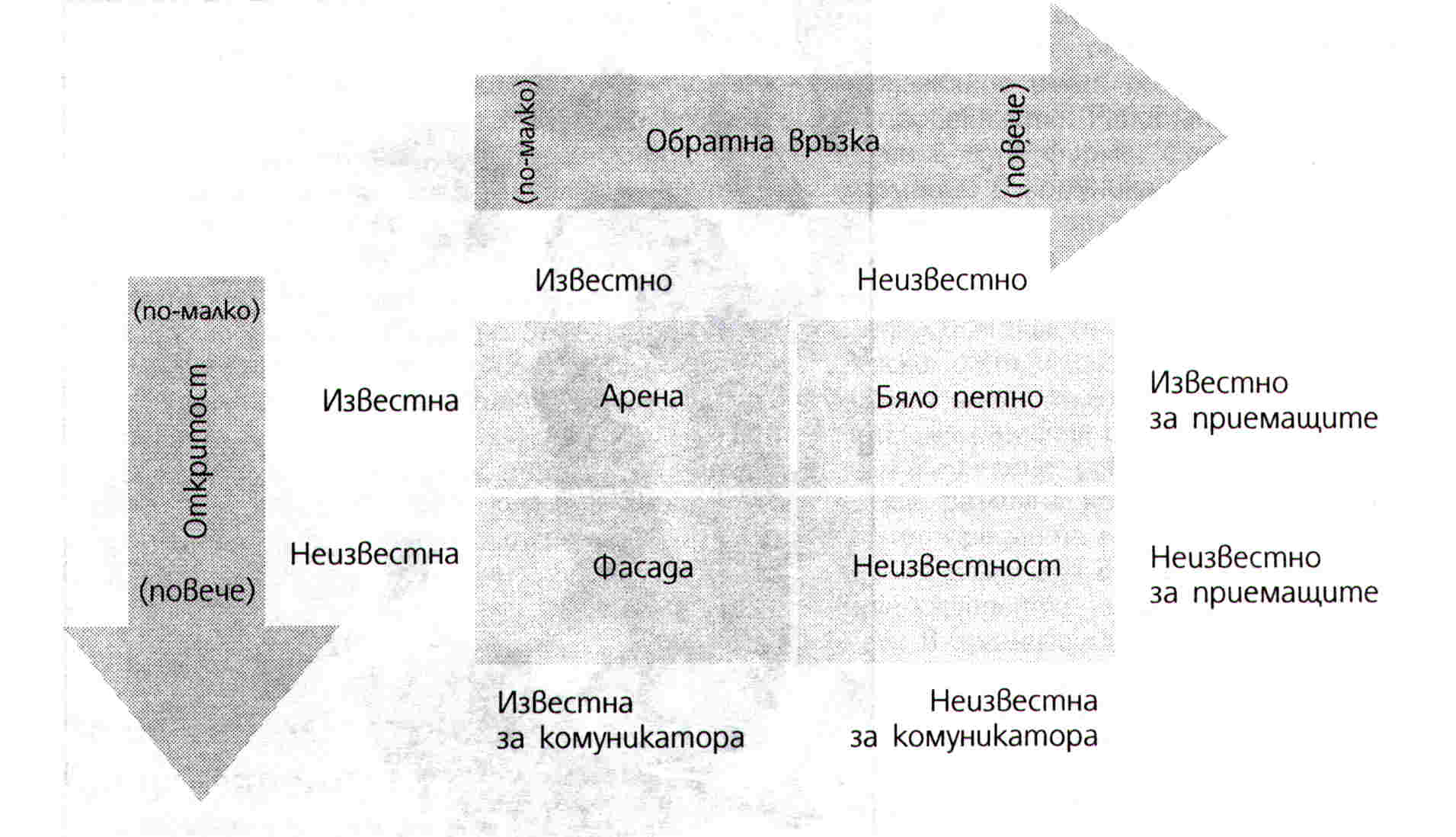 3/26/2020
34
3/26/2020
35
Арена. Това е най-благоприятната област за междуличностна комуникация, когато цялата информация, необходима за ефективна комуникация, е известна едновременно на управляващия и на получателите. Когато комуникацията се осъществява в тази сфера, участниците споделят чувства и предположения, обменят данни и опит. Арената е сферата на взаимното разбирателство.
3/26/2020
36
Бяло петно. Обсъжданата   информация е известна в по-голяма степен на получателите, отколкото на личността на мениджъра. Бялото петно е своеобразен междуличностен “капан” за мениджъра, който вниква трудно в поведението, решенията или потенциалните възможности на другите, тъй като не познава основанията за тях. Подчинените (получателите) имат предимството да разполагат с повече информация по обсъждания проблем в сравнение с мениджъра.
3/26/2020
37
Фасада. Информацията по разисквания проблем е добре известна на комуникатора, но неизвестна на подчинените. Такава комуникация става безсъдържателна и неефективна, тъй като мениджърът среща неразбиране от подчинените и нежелания за вникване в същността на нещата. Такава ситуация се  означава като фасада.
3/26/2020
38
Неизвестност. Тази област обхваща ситуации, при които предаваната информация не е достатъчно известна нито на комуникатора, нито на получателите. Такава ситуация може да възникне в организациите, когато индивиди с различни специалности трябва да координират своите действия посредством комуникации.
3/26/2020
39
Стратегии за подобряване на междуличностните комуникации 	Откритост. В този случай може да се постигне разширение на арената за сметка на фасадата. За тази цел индивидът трябва да бъде открит и честен при обмяната на информация с другите. Процесът, използван от мениджъра (комуникатора) за предоставяне на повече информация от подчинените се нарича откритост, тъй като при него личността понякога става уязвима, а “разкриването на нещата, такива каквито са” често крие рискове.
3/26/2020
40
Подобряване на обратната връзка. Когато индивидът не знае някои неща или не ги разбира, ефективността на комуникацията може да се подобри чрез обратна връзка с комуникатора. Така може да бъде ограничено бялото петно, а арената съответно се разширява. Обратната връзка е възможна само при условие, че индивидът има желание да изслушва, а комуникаторът - да му предоставя информация. 	Мениджърът има по-малки възможности да контролира обратната връзка, отколкото да осигурява откритост. Получаването на обратна връзка е в пряка зависимост от активното сътрудничество на другите, докато откритостта изисква активно поведение на самата личност на мениджъра и изслушване на другите.
3/26/2020
41
Слушането често е недооценяван елемент в процеса на комуникация. Получателят чува или задържа само малка част от изпратеното послание -  човек изразходва около 70% от времето си в слушане, но запазва само около 1/3 от чутото. Някои съвети за подобряване на  уменията за активно слушане:1. Подгответе се физически като застанете или се изправите срещу говорителя и сте готов да слушате вербалните съобщения и виждате невербалните послания на говорителя. 2. Научете се да следите невербалните и вербалните послания на говорителя.
3/26/2020
42
3. Не се влияйте от външния вид на говорителя за решението си дали това, което той казва е важно.4. Следете идеите и изразяваните чувства, тъй като целта на добрата комуникация е да се отразят и да се обменят идеи.5. Опитвайте се да определите Вашите собствени интереси.6. Стремете се да задържате в ума си това, което говорителят казва. Не се разсейвайте.7. Не прекъсвайте говорителя веднага, ако чуете нещо, което според Вас е погрешно.
3/26/2020
43
8. Опитвайте се да разглеждате ситуацията от позицията на другото лице, без това да означава, че винаги трябва да се съгласявате. 9. Избягвайте да вземате последен думата. Вслушайте се в това, което се казва и след това го обмислете.10. Полагайте съзнателни усилия за оценка на логиката и правдоподобността на това, което чувате. Нашият мозък чува около 500 думи в минута, но нормално изговаряме около 125 думи в минута, т.е. мислим четири пъти по-бързо, отколкото говорим. Използвайте това, за да предвидите каква ще е следващата гледна точка на говорителя и да  оцените подкрепящите данни и да обобщите.
3/26/2020
44
МЕЖДУЛИЧНОСТНО ОБЩУВАНЕ.ВИДОВЕ РАЗГОВОР
3/26/2020
45
Определение Разговор съществува тогава, когато 2 души се намират  в състояние на словесно общуване, т.е. налице е устна комуникация между говорител и слушател с предварително определена цел.
3/26/2020
46
Видове разговори I. Според целта: 1. Проучвателен разговор: - направляван и ненаправляван. 2. За решаване на проблем. 3. За назначаване или уволняване. 4. Разговор за оценка. 5. Разговор за прием на стажанти.
3/26/2020
47
II. Според техниката на разговора:1. Ненасочен разговор. Лицето, което задава въпросите, подава темата. Разговорът е без ред и мислите се излагат разхвърляно. Няма формулирани въпроси. Може да се води разговор по няколко теми. Водещият разговора следва да спазва определени правила:
3/26/2020
48
- да следи мисълта на другия и да му помага да се изрази без да му влияе; - да изчаква събеседника; - да избягва тълкуванията; - да подкрепя събеседника  в развиването на темата;
3/26/2020
49
- да подтиква събеседника към съсредоточаване; - да улеснява разговора като го насочва тактично чрез подходящи вметвания, напр.: “Вие до тук смятате, че ....;“Ако добре Ви разбирам .. “, “Бихте ли доразвили мисълта си .. “ и т.н.
3/26/2020
50
2. Насочен разговор с въпросник - предварително изготвени въпроси, подредени в последователен ред. Интервюиращият не поема инициатива, а само се придвижва по въпросите. Не бива да реагира емоционално на отговорите. Важно е да се спазват редица правила от страна на водещия:
3/26/2020
51
- строго съблюдаване на реда на въпросите; - точно изказване на въпросите, така както са записани; - избягване на коментар и лично мнение; - избягване на спорове.
3/26/2020
52
3. Насочен разговор без въпросник. Има предварителна схема на провеждане и са формулирани основните теми. Необходимо е да се съблюдават редица правила от страна на водещия:
3/26/2020
53
- да следи за обхващане на всички предвидени теми;- да следи за подробното изчерпване на всички теми (може да се върне към разглеждана тема);- да следи за избягване на безразборното говорене по темите.
3/26/2020
54
МЕЖДУЛИЧНОСТНО ОБЩУВАНЕ. ПОВЕДЕНИЕ ПО ВРЕМЕ НА РАЗГОВОР
3/26/2020
55
1. Поведение за вземане на решение 2. Поведение на подкрепа.3. Поведение на даване на преценка. 4. Поведение на съдник. 5. Изпитващо поведение. 6.Тълкувателно поведение.7. Поведение на слушане и дълбоко разбиране.  8. Поведение на оставка и самотек.
3/26/2020
56
Поведението на ръководителите с различни стилове по време на разговор може да бъде:
3/26/2020
57
3/26/2020
58
Подготовка и водене на разговор1. Подготовка на разговора. - Материално-техническа организация. - Подготовка на съдържанието на разговора. 2. Протичане на разговора (техника на водене на разговора). 3. Резюме на информацията 4. Развръзка (край) на разговора
3/26/2020
59
ПОДГОТОВКА И ПРОВЕЖДАНЕ НА СЪВЕЩАНИЯ /РАБОТНИ СРЕЩИ/
3/26/2020
60
Видове съвещания: 1. Информационни:- За даване на информация - За събиране на информация2. За решаване на проблем 3. Съвещания за договаряне
3/26/2020
61
Роли на водещия:1. Продуктивна роля. 2. Улеснителна роля. 3. Регулираща -възпитателна.
3/26/2020
62
Какви са конкретните задачи на водещия събранието? 1. Определяне точната цел и тема на съвещанието. 2. Определяне приоритетите (основните точки и задачи). 3. Преценка на броя и нивото на участниците.
3/26/2020
63
4. Определяне на методите и средствата, които ще се използват. 5. Определяне дата, час, продължителност и дневен ред на съвещанието. 6. Да се предвиди участието на външни лица, време за изказване, изпращане на покани.
3/26/2020
64
7. Определяне на подходящо помещение с удобства за сядане и писане. 8. Осигуряване на средства за онагледяване, добро осветление, материали за всеки участник, да се провери дали са достигнали до тях.
3/26/2020
65
9. Да се води протокол.10. Да се осигурят условията за добра комуникация между участниците. 11. Да се предостави достатъчно време на всеки за изказване, както и време за критика.
3/26/2020
66
12. Да се посочат средствата за привеждане в действие на взетите решения – кой, кога, какво ще прави, за да може в началото на другата среща да се видят грешките и да се отстранят.
3/26/2020
67
Как да направим конструктивна критика? 1. Определяне на това какво искаме да кажем и какво чувстваме. 2. Предразполагане на човека срещу нас. 3. Описание фактите без осъждане. 4. Описание на материалните и емоционални последици. 5. Да се направим всичко възможно, че служителят да почувства отговорност за поведението си (това е целта на критиката).
3/26/2020
68
6. Краткост и точност на изразяване. 7. Да не се използват заобиколни пътища, недомлъвки, насмешки и други обидни неща. 8. Придържане към фактите, въздържане от съдене и насочване към бъдещото поведение. 9. Критика на действията, а не самата личност.
3/26/2020
69
Как да откажем? 1. Да сме убедени, че сме разбрали молбата точно. 2. Да решим за себе си дали да приемем или да откажем. 3. Да определим дали да поемем риск. Какво ще загубим или спечелим?4. Да определим рамките на компетенциите си, дали правомощията ни разрешават да разглеждаме подобни молби. 5. Да си определим време за размисъл.
3/26/2020
70
6. Да предразположим молителя, да покажем любезност и да му дадем време. 7. Да изслушаме молителя и едва накрая да се изкажем. 8. Да се опитаме да представим отказа си откъм положителната страна като посочим какво желаем, а не какво отказваме. 9. Може да определим и други решения, да предразположим молителя към други решения. 10. Да не се поддаваме на натиск. 11. Да не нарушаваме принципите си.
3/26/2020
71
Как да искаме? 1. Да обмислим предварително искането и да го нахвърлим на чернова. 2. Да си отговорим на въпроса “Какво искам да кажа?” и да започнем с: “Бих искал да кажа...” 3. Да се мотивираме защо искаме дадено нещо, какви ще са загубите и ползата.4. Молбата да бъде с конкретни факти.
3/26/2020
72